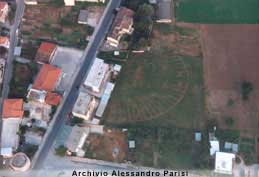 Amman, anfiteatro romano
Aspendos. Aia minore, Monti Tauro, costruito sotto Antonino  e Lucio Vero.